Программа Просвещения родителей (законных представителей) 
детей дошкольного возраста, посещающих дошкольные образовательные организации
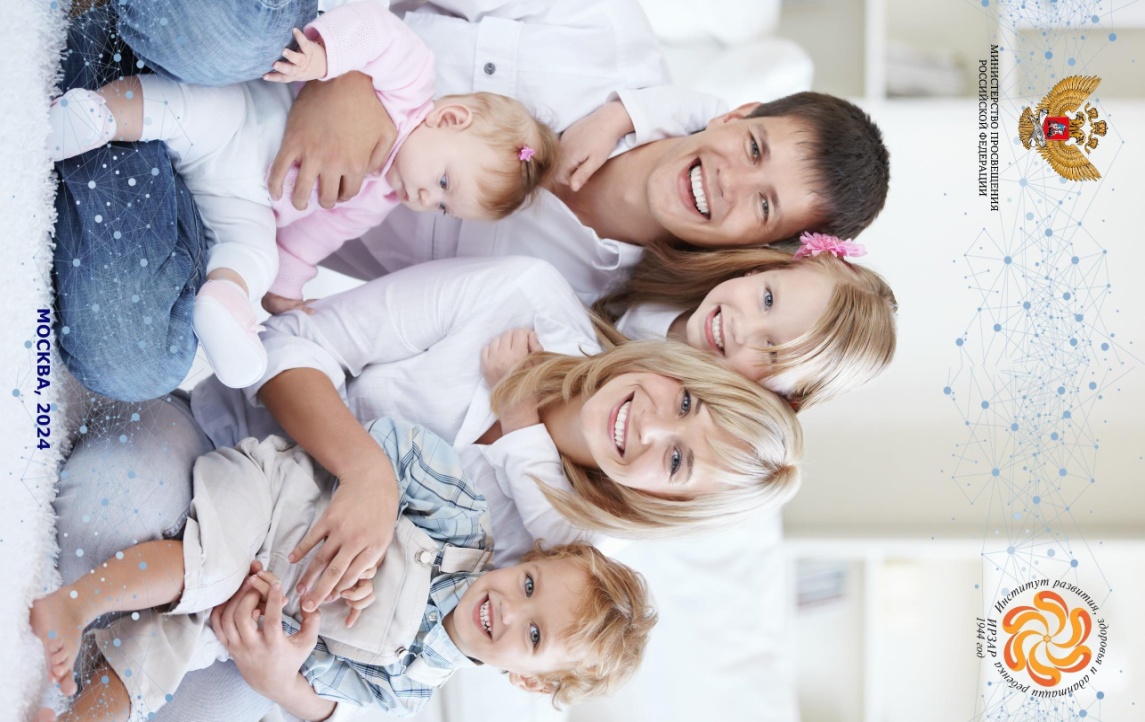 Программа просвещения родителей (законных представителей) детей дошкольного возраста, посещающих дошкольные образовательные организации, представляет собой документ призванный оказать помощь педагогам и другим специалистам дошкольных образовательных организаций в просветительской деятельности.
Программа содержит методические материалы, которые позволяют сориентироваться в современных взглядах на родительство, подходах к организации процесса просвещения. Также в ней представлен значительный объем материалов, касающихся непосредственно содержания просветительской деятельности в дошкольных образовательных организациях.
На страницах программы представлена актуальная тематика по вопросам развития и образования детей младенческого, раннего и дошкольного возрастов, а также ответы на наиболее волнующие родителей (законных представителей) вопросы. Кроме того, в программе отражены примерные темы и формы просветительской деятельности по каждой теме.
РАЗДЕЛ 1. 
РОДИТЕЛЬСТВО КАК ОСОБЫЙ ФЕНОМЕН В ЖИЗНИ ЧЕЛОВЕКА
1.1. РОДИТЕЛЬСКАЯ КОМПЕТЕНТНОСТЬ И ОТВЕТСТВЕННОЕ РОДИТЕЛЬСТВО

1.2. СПЕЦИФИКА И СТРУКТУРА ДЕТСКО - РОДИТЕЛЬСКИХ ОТНОШЕНИЙ

1.3. САМОЦЕННОСТЬ И УВАЖЕНИЕ ПРАВ РЕБЕНКА В СЕМЬЕ

1.4. СЕМЕЙНЫЕ ЦЕННОСТИ И ТРАДИЦИИ
РАЗДЕЛ 2. 

ОСОБЕННОСТИ, ФОРМЫ И МЕТОДЫ ПРОСВЕЩЕНИЯ РОДИТЕЛЕЙ (ЗАКОННЫХ ПРЕДСТАВИТЕЛЕЙ) В ДОШКОЛЬНОЙ 
ОБРАЗОВАТЕЛЬНОЙ ОРГАНИЗАЦИИ 

2.1. МЕТОДЫ ИЗУЧЕНИЯ СЕМЬИ И ОСОБЕННОСТЕЙ СЕМЕЙНОГО ВОСПИТАНИЯ

2.2. ФОРМЫ И МЕТОДЫ ПРОСВЕЩЕНИЯ РОДИТЕЛЕЙ (ЗАКОННЫХ ПРЕДСТАВИТЕЛЕЙ) В ДОШКОЛЬНОЙ ОБРАЗОВАТЕЛЬНОЙ ОРГАНИЗАЦИИ

2.3. ВОЗМОЖНОСТИ И ПОТЕНЦИАЛ ЦИФРОВОЙ СРЕДЫ ДЛЯ ПРОСВЕЩЕНИЯ РОДИТЕЛЕЙ (ЗАКОННЫХ ПРЕДСТАВИТЕЛЕЙ) ДЕТЕЙ ДОШКОЛЬНОГО ВОЗРАСТА
РАЗДЕЛ 3.
 
ПРОСВЕЩЕНИЕ РОДИТЕЛЕЙ (ЗАКОННЫХ ПРЕДСТАВИТЕЛЕЙ) ПО ВОПРОСАМ ЗДОРОВЬЯ, ВОСПИТАНИЯ И РАЗВИТИЯ ДЕТЕЙ МЛАДЕНЧЕСКОГО, РАННЕГО И ДОШКОЛЬНОГО ВОЗРАСТОВ
 3.1. ПЕДАГОГИЧЕСКАЯ ПОМОЩЬ РОДИТЕЛЯМ (ЗАКОННЫМ ПРЕДСТАВИТЕЛЯМ) ДЕТЕЙ ДОШКОЛЬНОГО ВОЗРАСТА В СОЗДАНИИ ОБРАЗОВАТЕЛЬНОЙ СРЕДЫ СЕМЬИ 

3.2. ОСОБЕННОСТИ ПИТАНИЯ, ЗДОРОВОГО ОБРАЗА ЖИЗНИ И БЕЗОПАСНОСТИ ДЕТЕЙ РАННЕГО И ДОШКОЛЬНОГО ВОЗРАСТОВ

3.3. ЗНАЧИМОСТЬ РЕЖИМА ДНЯ В РАЗНЫЕ ВОЗРАСТНЫЕ ПЕРИОДЫ ДЕТСТВА, СПОСОБЫ ЗДОРОВЬЕСБЕРЕЖЕНИЯ В УСЛОВИЯХ СЕМЬИ, ПОДДЕРЖАНИЯ В СЕМЬЕ ЗДОРОВОГО ОБРАЗА ЖИЗНИ
3.4. НОРМЫ ФИЗИЧЕСКОГО РАЗВИТИЯ ДЛЯ ДЕТЕЙ ДОШКОЛЬНОГО ВОЗРАСТА

3.5. ВАКЦИНАЦИЯ ДЕТЕЙ

3.6. РАЦИОНАЛЬНОЕ ПИТАНИЕ ДЕТЕЙ РАЗЛИЧНЫХ ВОЗРАСТОВ, НЕОБХОДИМЫЙ ДЛЯ ЗДОРОВЬЯ БАЛАНС ВЕЩЕСТВ

3.7. ОСНОВЫ БЕЗОПАСНОГО ПОВЕДЕНИЯ ДЕТЕЙ ДОШКОЛЬНОГО ВОЗРАСТА В БЫТУ, СОЦИУМЕ, НА ПРИРОДЕ

3.8. ВОСПИТАНИЕ И РАЗВИТИЕ ДЕТЕЙ МЛАДЕНЧЕСКОГО И РАННЕГО ВОЗРАСТОВ (ОТ 2 МЕСЯЦЕВ ДО 3 ЛЕТ)
3.9. АДАПТАЦИЯ РЕБЕНКА К УСЛОВИЯМ ДОШКОЛЬНОЙ ОБРАЗОВАТЕЛЬНОЙ ОРГАНИЗАЦИИ

3.10. ВОСПИТАНИЕ И РАЗВИТИЕ ДЕТЕЙ ДОШКОЛЬНОГО ВОЗРАСТА (ОТ 3 ЛЕТ ДО 8 ЛЕТ)

3.11. РОЛЬ ИГРЫ И ДЕТСКОЙ СУБКУЛЬТУРЫ В ДОШКОЛЬНОМ ДЕТСТВЕ

3.12. КОММУНИКАТИВНОЕ РАЗВИТИЕ И СОЦИАЛИЗАЦИЯ РЕБЕНКА ДОШКОЛЬНОГО ВОЗРАСТА

3.13. ПОЗНАВАТЕЛЬНОЕ РАЗВИТИЕ ДЕТЕЙ В СЕМЬЕ
3.14. ДУХОВНО-НРАВСТВЕННОЕ И ПАТРИОТИЧЕСКОЕ ВОСПИТАНИЕ ДЕТЕЙ В СЕМЬЕ

3.15. ТРУДОВОЕ ВОСПИТАНИЕ В СЕМЬЕ

3.16. РАЗВИТИЕ РЕЧИ У ДЕТЕЙ ДОШКОЛЬНОГО ВОЗРАСТА В СЕМЬЕ

3.17. ВОСПИТАНИЕ ИНТЕРЕСА К ЧТЕНИЮ У ДЕТЕЙ ДОШКОЛЬНОГО ВОЗРАСТА В СЕМЬЕ
3.18. ХУДОЖЕСТВЕННО-ЭСТЕТИЧЕСКОЕ ВОСПИТАНИЕ В СЕМЬЕ

3.19. ГЕНДЕРНОЕ  ВОСПИТАНИЕ В СЕМЬЕ


3.20. ПСИХОЛОГИЧЕСКАЯ ГОТОВНОСТЬ К ШКОЛЕ
РАЗДЕЛ 4.
 
ПОДДЕРЖКА И ПРОСВЕЩЕНИЕ РОДИТЕЛЕЙ (ЗАКОННЫХ ПРЕДСТАВИТЕЛЕЙ), ВОСПИТЫВАЮЩИХ РЕБЕНКА С ОГРАНИЧЕННЫМИ ВОЗМОЖНОСТЯМИ ЗДОРОВЬЯ, В ТОМ ЧИСЛЕ ДЕТЕЙ-ИНВАЛИДОВ
РАЗДЕЛ 5.

 ПРАВА РОДИТЕЛЕЙ (ЗАКОННЫХ ПРЕДСТАВИТЕЛЕЙ) И ГОСУДАРСТВЕННАЯ ПОДДЕРЖКА СЕМЕЙ С ДЕТЬМИ ДОШКОЛЬНОГО ВОЗРАСТА 

5.1. ПРАВА И ОБЯЗАННОСТИ РОДИТЕЛЕЙ (ЗАКОННЫХ ПРЕДСТАВИТЕЛЕЙ) В СФЕРЕ ОБРАЗОВАНИЯ

5.2. ГОСУДАРСТВЕННАЯ ПОДДЕРЖКА СЕМЕЙ С ДЕТЬМИ РАННЕГО И ДОШКОЛЬНОГО ВОЗРАСТОВ
РАЗДЕЛ 6.
ЧАСТО ВСТРЕЧАЮЩИЕСЯ ВОПРОСЫ РОДИТЕЛЕЙ (ЗАКОННЫХ ПРЕДСТАВИТЕЛЕЙ) ДЕТЕЙ ДОШКОЛЬНОГО ВОЗРАСТА И ТИПИЧНЫЕ ПРОБЛЕМНЫЕ СИТУАЦИИ
(«ВЫ СПРАШИВАЛИ – МЫ ОТВЕЧАЕМ!») 

6.1. ОТНОШЕНИЯ БРАТЬЕВ И СЕСТЕР В СЕМЬЕ
6.2. ДЕДУШКИ И БАБУШКИ В ЖИЗНИ РЕБЕНКА
6.3. ПООЩРЕНИЯ И НАКАЗАНИЯ В СЕМЬЕ
6.4. РАЗВОД В СЕМЬЕ
6.5. ТРЕВОЖНОСТЬ И СТРАХИ ДОШКОЛЬНИКА
6.6. БОЛЕЗНИ И СМЕРТЬ БЛИЗКИХ ЛЮДЕЙ
/
6.7. ВОСПИТАНИЕ РЕБЕНКА В НЕПОЛНОЙ СЕМЬЕ 
6.8. ПОДДЕРЖКА РОДИТЕЛЬСКОГО АВТОРИТЕТА
6.9. ВЫБОР ПРАВИЛЬНЫХ ИГР И ИГРУШЕК
6.10. УПРЯМСТВО И КАПРИЗЫ
6.11. ВРЕДНЫЕ ПРИВЫЧКИ
6.12. ПОРУЧЕНИЯ И ДОМАШНИЙ ТРУД
/
6.13. ПИТОМЦЫ В СЕМЬЕ, УХОД ЗА НИМИ  
6.14. АГРЕССИВНОЕ ПОВЕДЕНИЕ, ПРИЧИНЕНИЕ ФИЗИЧЕСКОГО УЩЕРБА
6.15. ПИЩЕВОЕ  ПОВЕДЕНИЕ И ПИЩЕВЫЕ ПРИВЫЧКИ
6.16. КОМПЬЮТЕР, ИНТЕРНЕТ И КИБЕРБЕЗОПАСНОСТЬ ДЕТЕЙ ДОШКОЛЬНОГО ВОЗРАСТА
/
6.17. СПОСОБНОСТИ И ТАЛАНТЫ 

6.18. ФОРМИРОВАНИЕ ПЕРВОНАЧАЛЬНЫХ ПРЕДСТАВЛЕНИЙ О ФИНАНСОВОЙ ГРАМОТНОСТИ  

6.19.  ДОПОЛНИТЕЛЬНОЕ ОБРАЗОВАНИЕ ДЕТЕЙ
/
РАЗДЕЛ 7. 


ПРОСТРАНСТВО РОДИТЕЛЬСКИХ ИНИЦИАТИВ
/
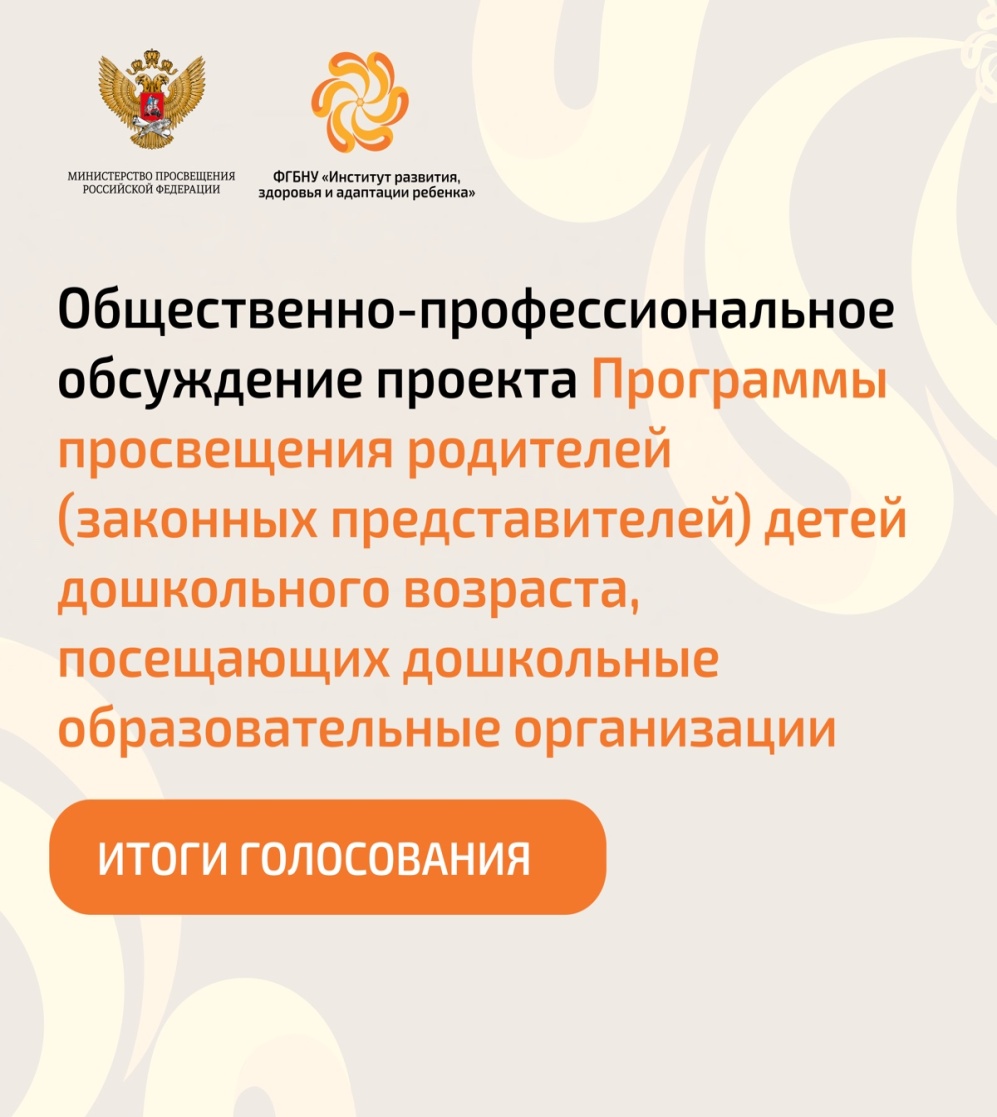 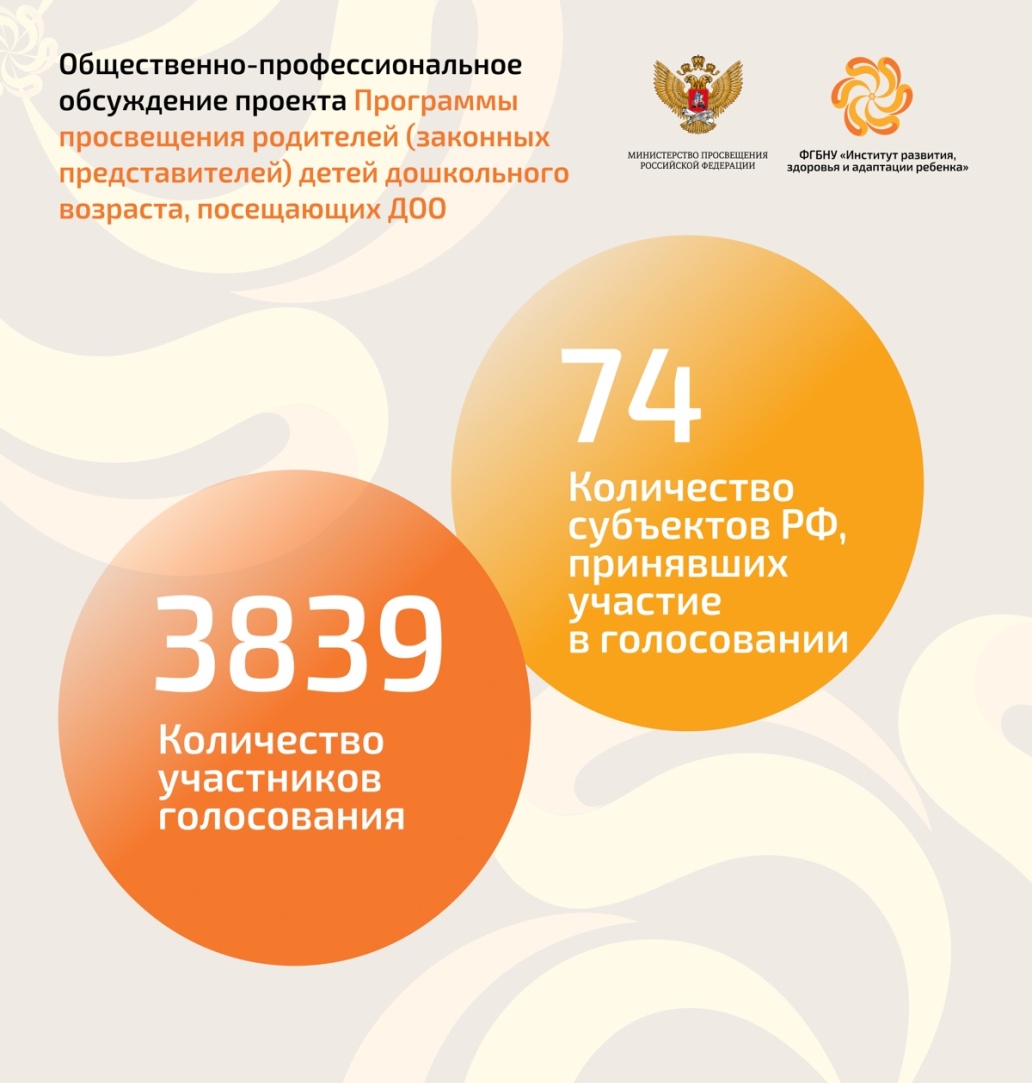 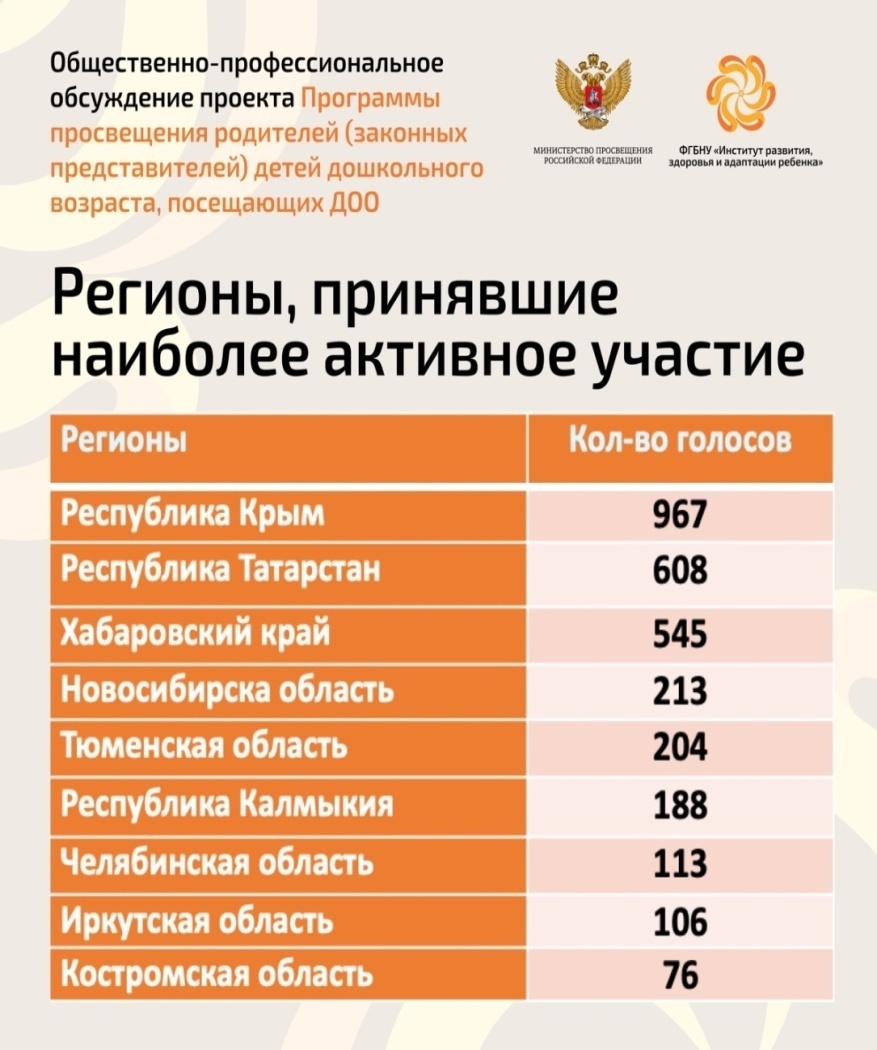 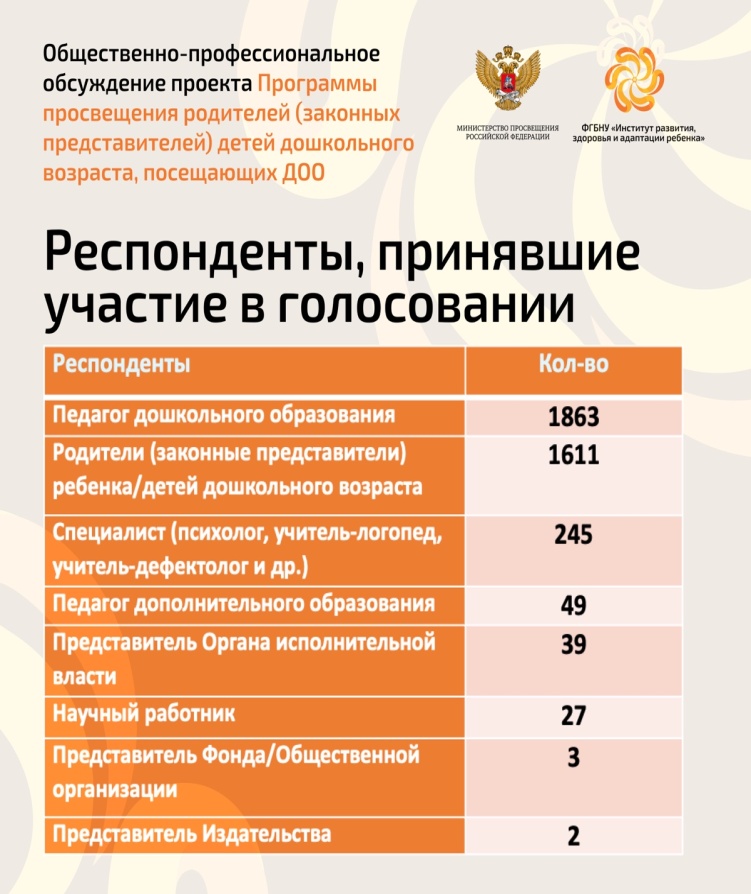 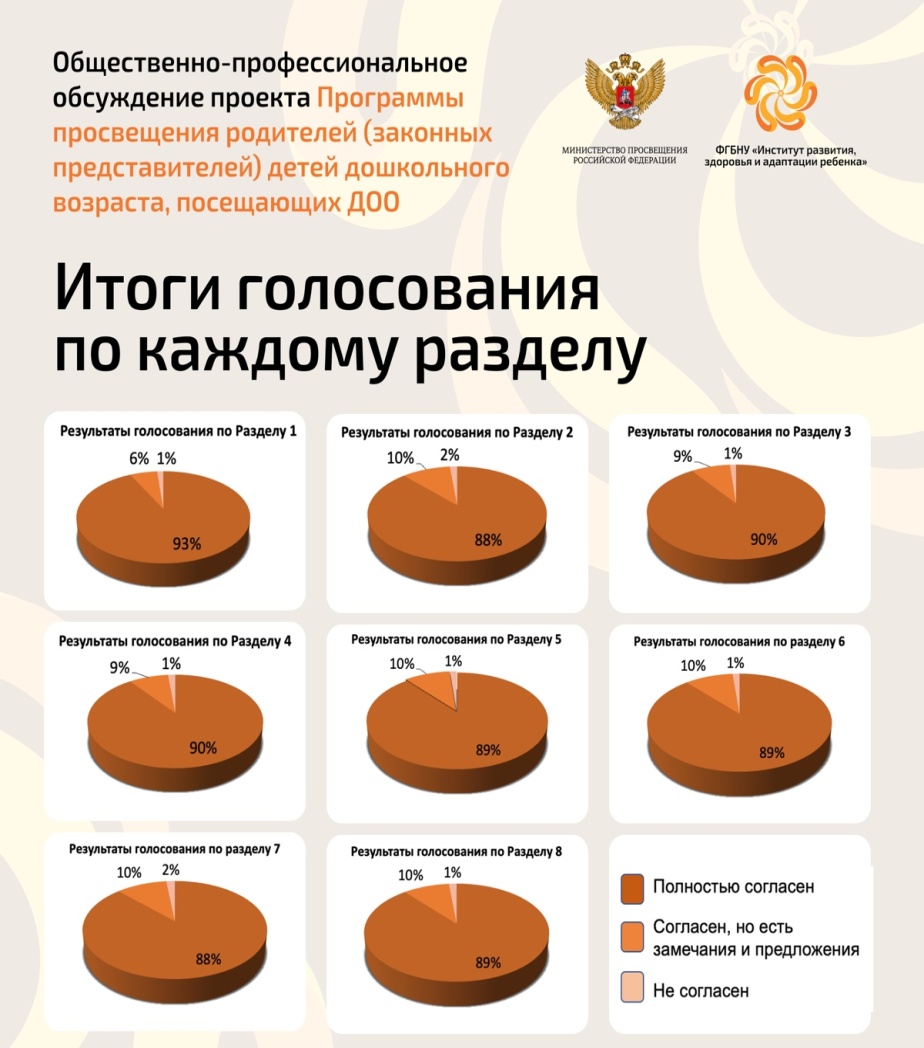 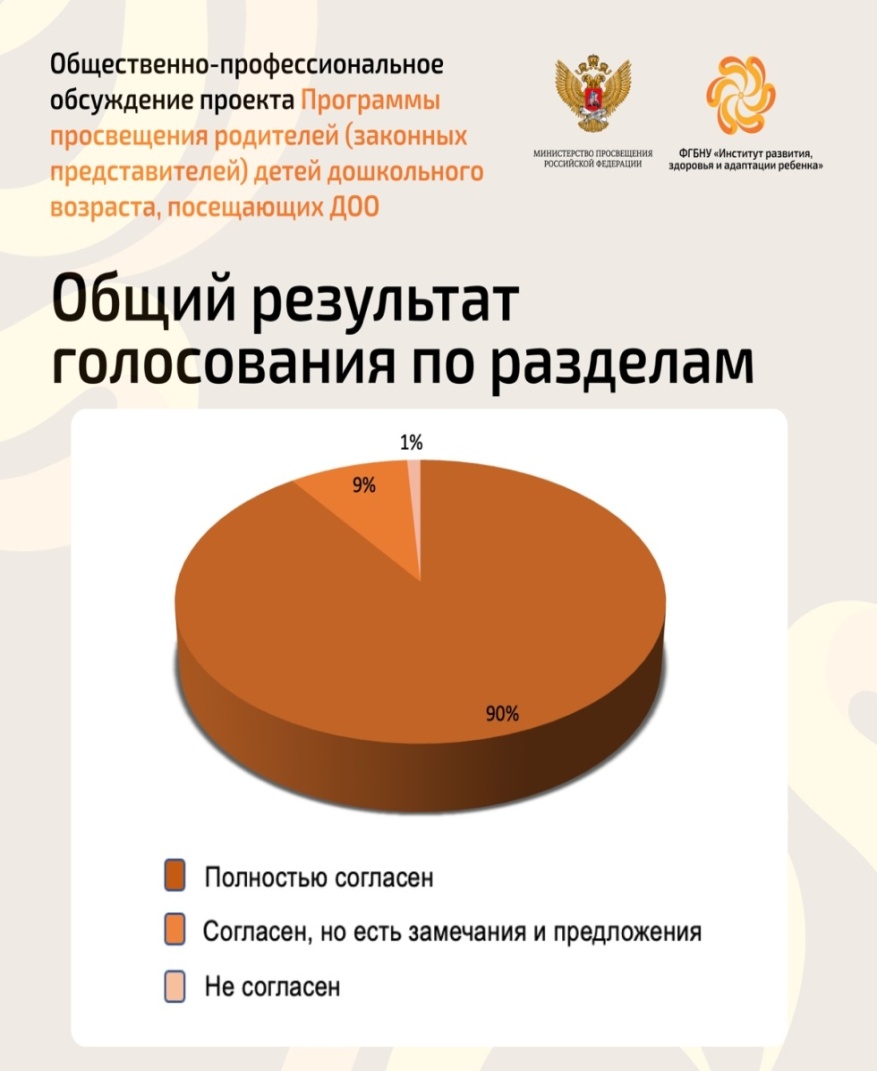 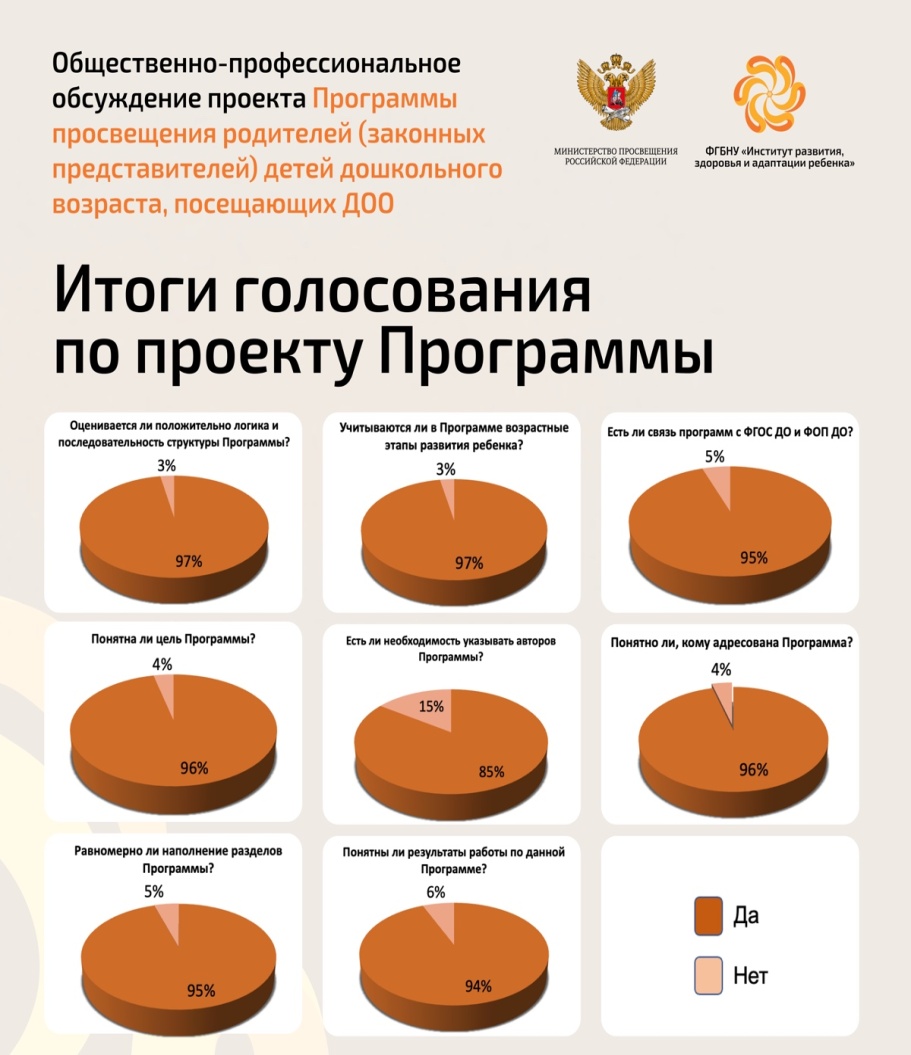 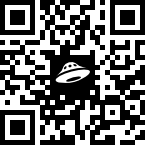 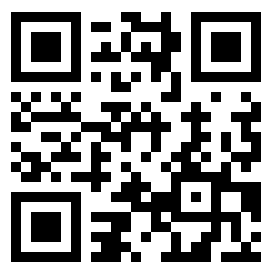 Сухомлинова Татьяна Анатольевнаметодист ЦНППМПР ГБУДПО РА  АРИПК